Figure 1 Thrombectomy use with different operators.
Eur Heart J, Volume 33, Issue 24, December 2012, Pages 3054–3061, https://doi.org/10.1093/eurheartj/ehs309
The content of this slide may be subject to copyright: please see the slide notes for details.
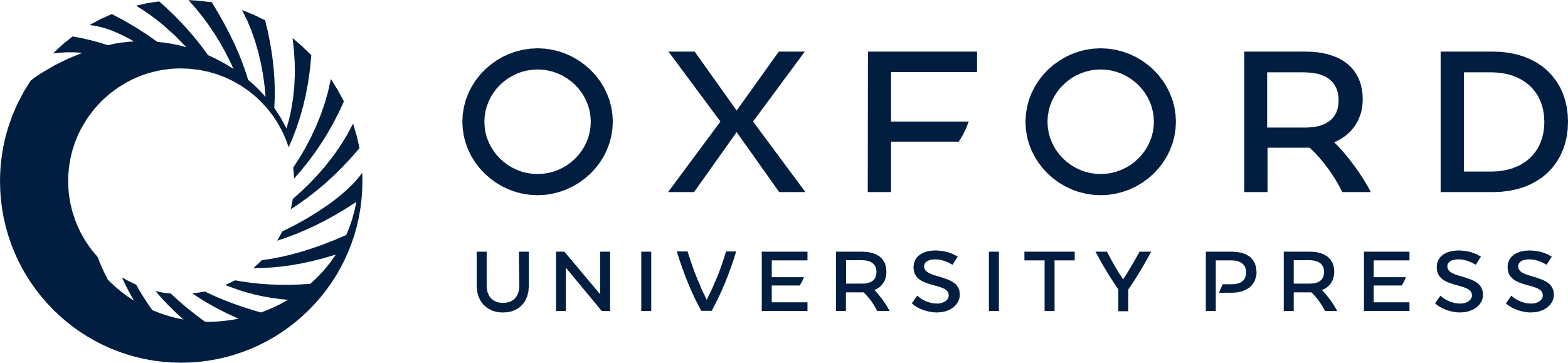 [Speaker Notes: Figure 1 Thrombectomy use with different operators.


Unless provided in the caption above, the following copyright applies to the content of this slide: Published on behalf of the European Society of Cardiology. All rights reserved. © The Author 2012. For permissions please email: journals.permissions@oup.com]